1
2
「利用状況の把握」と「ネット依存による弊害の理解」を促すために
「メリットカード」と「デメリットカード」による「分類」「比較」「順位付け」

まず、自分にとって、ネットを使うことによる利点を５〜６枚、欠点を５〜６枚程度選んでください。
3
メリットは「友達と連絡がとりやすい」
「わからないことがすぐに調べられる」が多い。
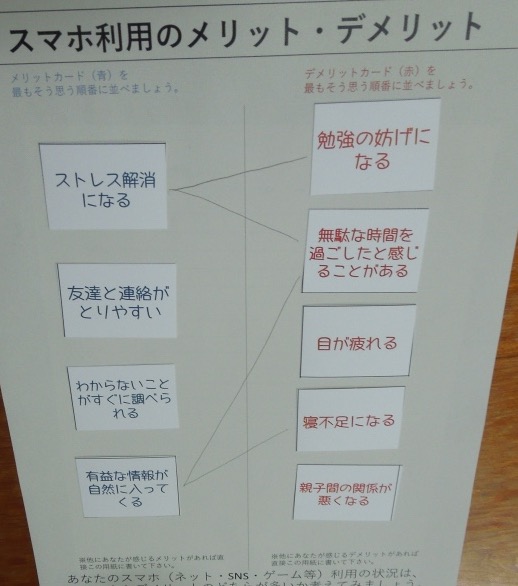 4
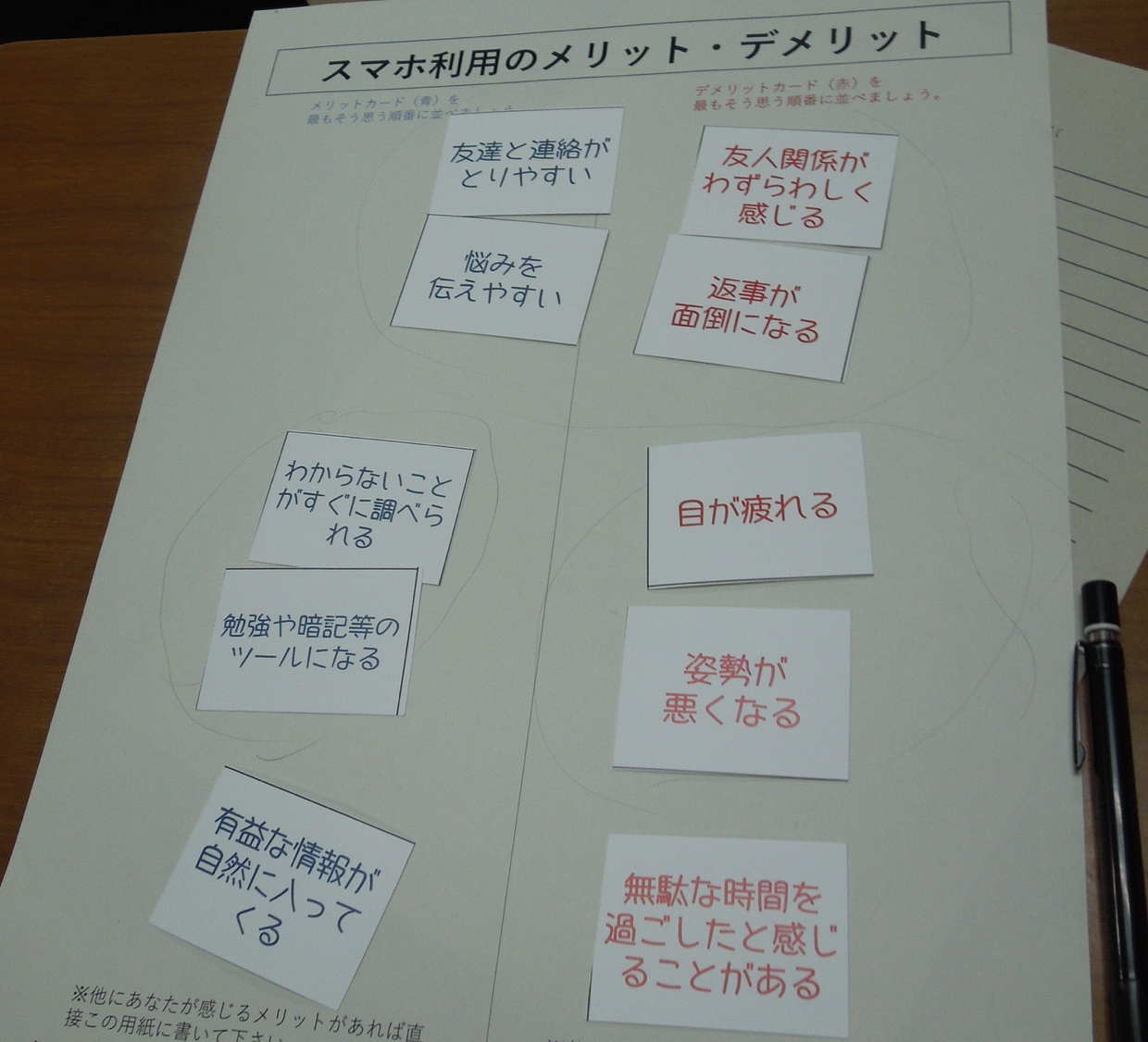 相対する項目
相対する項目
縦のつながり
5
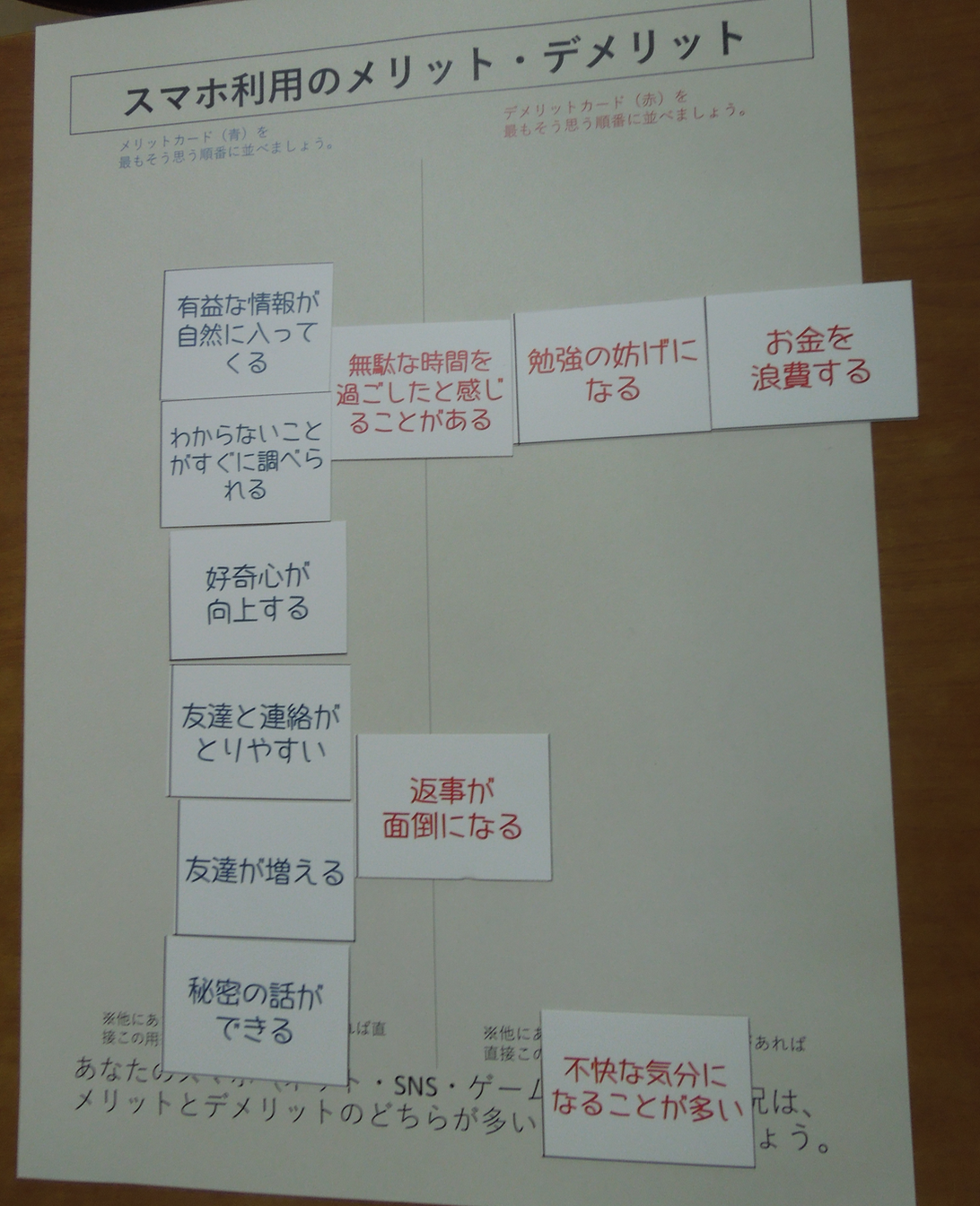 考えてみればほとんどのメリットは「デメリット」を含むとの考えを述べた生徒のシート。
客観的にスマホの利用状況を把握する。
他者の利用状況や考え方を参照する。
これらの項目から具体的な事例を引き出す。
6
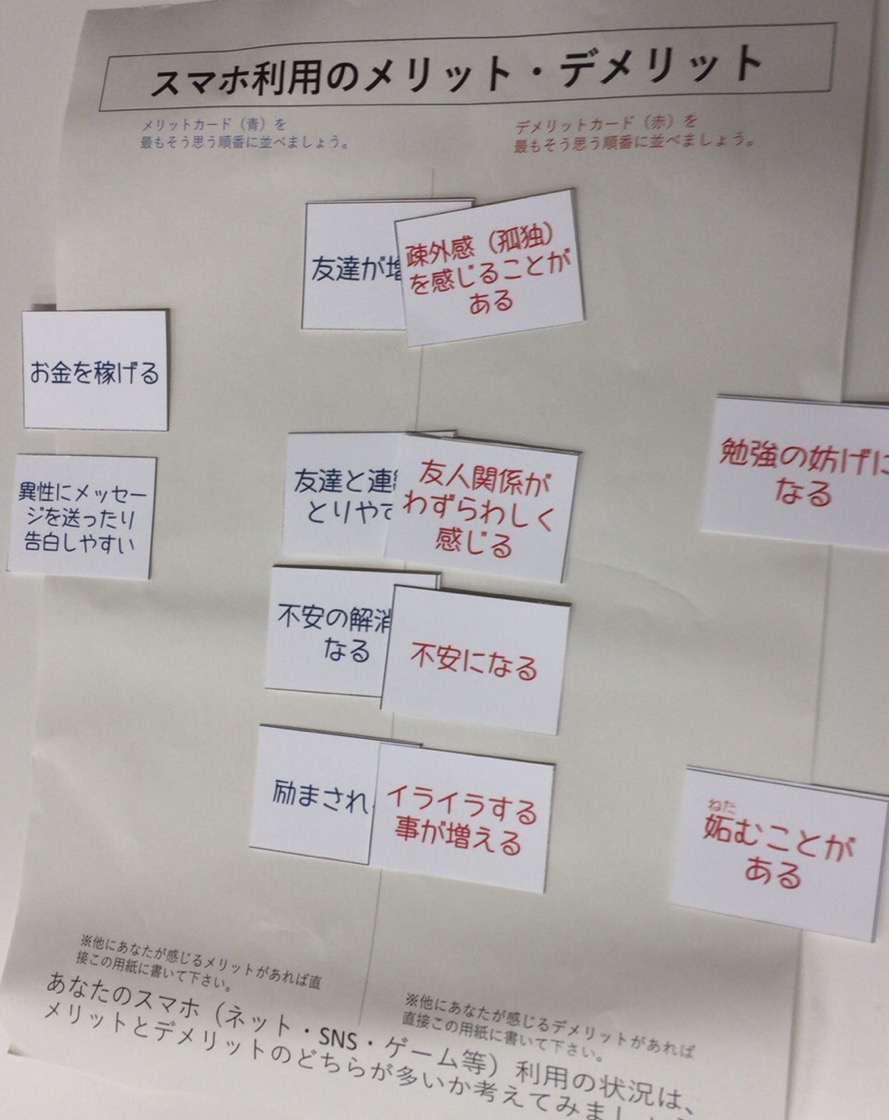 7/28のワークより
単独のメリットはこの程度のことしか無いのか？😓
メリットがデメリットで覆われてしまった例？